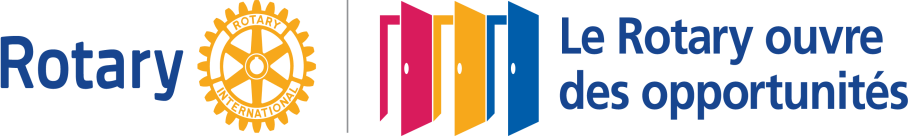 ACTION PROFESSIONNELLE TPE
DES OUTILS QUASI OPERATIONNELS :
Sur le site :
Infos pour les clubs (lettre Gouverneur/bandeau/ Dossiers documents)
Message et adresse de mails pour les TPE  dans « A NOTER » : coupdepouce-tpe-vannes@rotary-bretagne-mayenne.org

Reste maintenant à communiquer pour être connus….

Déploiement du dispositif dans les clubs participant :
Définition du périmètre de l’action
Équipe à constituer pour analyser les mails adressés au club
Dispositif de concertation et de diagnostic

Demandeur orienté sur le/les décideurs les plus aptes à traiter son problème
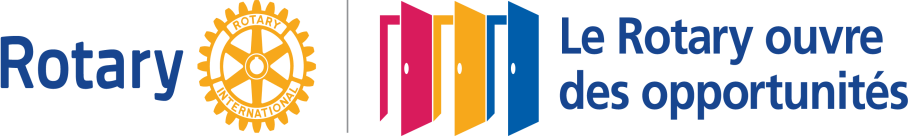 ACTION PROFESSIONNELLE TPE
MULTIPLES CAS A TRAITER :
 Des difficultés graves
 Mais surtout des problèmes liés à la pandémie
 Difficultés avec administrations et URSSAF
 Demandes sur les aides et soutiens possibles
 Souvent des difficultés multifactorielles et des demandeurs perdus dans le dédale des intervenants
Test réalisé par le club de Vannes, concluant sur un cas complexe
Intérêt que présente notre écoute, notre analyse à plusieurs pour porter un diagnostic et notre orientation vers le/les interlocuteurs les plus pertinents
Démarrage courant Février